CS1010: Programming Methodology
Week 2
Recap
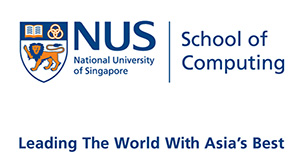 © NUS
Week2 - 2
Problem Solving Techniques
Problem: Find the range (i.e., max-min) of a list of numbers

Algorithm:
Input: Read in a list L of k numbers (ReadInput)
Compute:
Compute the maximum of a list L of k numbers (FindMax)
Compute the minimum of a list L of k numbers (???)
Compute the difference between the maximum and the minimum (Arithmetic computation)
Output: Print the range (PrintOutput)
1. Breaking it down!
2. Borrowing from what we know!
3. Wishful thinking!
© NUS
Week2 - 3
More examples
Problem: Find the standard deviation of a list L of k integers



result: sqrt ( mean ( square ( subtract (L, k, mean (L, k)), k), k)

Function calling other functions
If we treat this computation as a function stddev (L, k), it calls sqrt, mean, square and subtract to complete the computation.
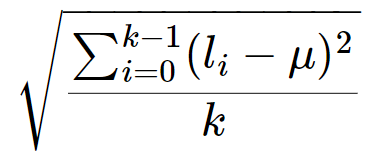 © NUS
Week2 - 4
Even more examples
FindMax (Recursion): Use a function max' (L, i, j) which computes the maximum among Li…Lj in a given list L






E.g., Let say L = {5, 9, 8, 1, 3, 2}, i = 0, j = 5. max' (L, 0, 5) = …
i (0) == j (5)?  No. m is max' (L, 1, 5) = 9  l0 (5) > m (9)?  No. The answer is m (9), which is the same as max (L, 6).
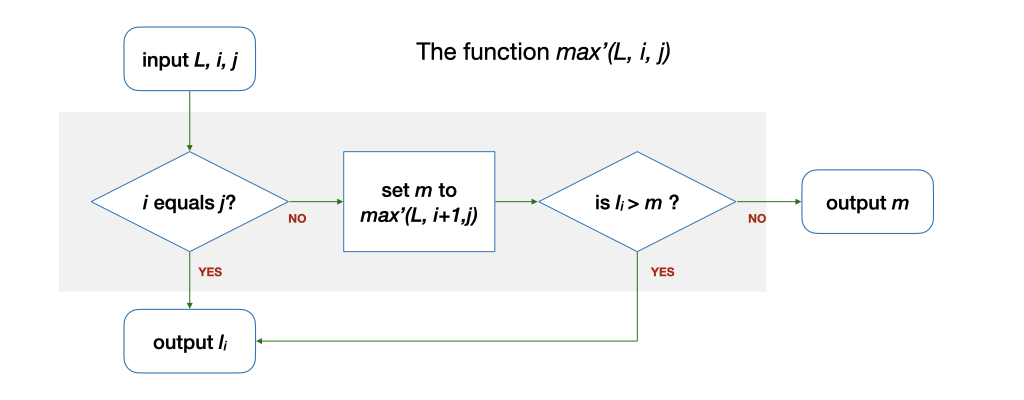 © NUS
Week2 - 5
Ex #2: Yet another solution for FindMax
FindMax (Recursion): Use a function max'' (L, r) which computes the maximum among L0…Lr in a given list L







E.g., Let say L = {5, 9, 8, 1, 3, 2}, r = 5. max'' (L, 5) = …
0 == r (5)?  No. m is max'' (L, 4) = 9  lr (2) > m (9)?  No. The answer is m (9), which is the same as max' (L, 0, 5)
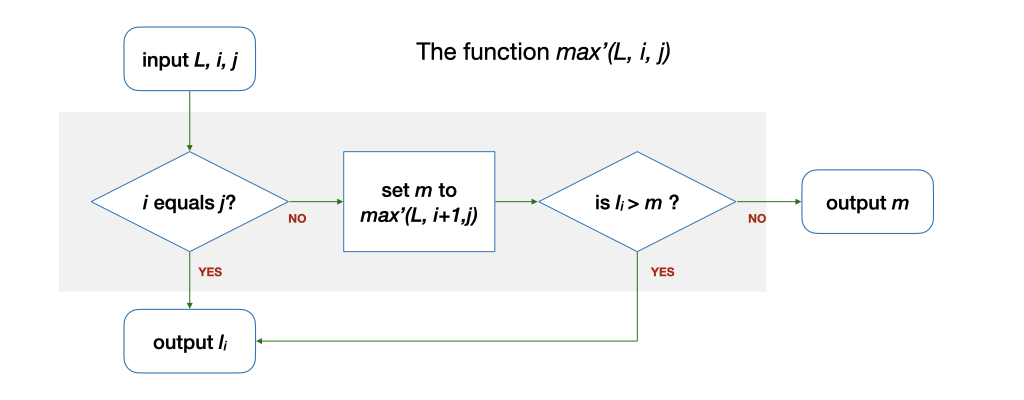 max''(L, r)
r
set m to 
max''(L, r-1)
is lr > m ?
r equals 0?
lr
© NUS
Week2 - 6
Type declaration
Declare the type of a variable so that the computer can
Allocate the right number of bits in memory
Interpret the value accordingly
 
Examples of type declarations in C
int value; 2 or 4 bytes, signed
char ch; 1 byte
float ave; 4 bytes
© NUS
Week2 - 7
A C program is just a collection of functions.
Remember to declare the types of your variables in a C program.